Statistics Session 8
Introduction to Probability
Ezra Halleck, City Tech (CUNY), Fall 2021
Opening Example
Do you worry about your weight?
According to a Gallup poll, 45% of American adults worry all or some of the time about their weight.
The poll showed that more women than men worry about their weight all or some of the time:
55% of adult women
35% of adult men
worry all or some of the time about their weight.
Exercise: what descriptive statistics tool would you use to display the data? Can you imagine it in your mind or sketch it using paper and pencil?
2
4.1 Experiment, Outcomes, and Sample Space
Definition
An experiment is a process that, when performed, results in one and only one of many possible observations.
“Many” here just means more than one.
These observations are the outcomes of the experiment.
The collection of all outcomes is a sample space.
3
Table 4.1 Examples of Experiments, Outcomes, and Sample Spaces
Toss a coin once	Head, Tail		S = {Head, Tail}
Roll a die once	1, 2, 3, 4, 5, 6	S = {1, 2, 3, 4, 5, 6}
Toss a coin twice	HH, HT, TH, TT	S = {HH, HT, TH, TT}
Play lottery		Win, Lose		S = {Win, Lose}
Take a test		Pass, Fail		S = {Pass, Fail}
Select a worker	Male, Female	S = {Male, Female}
Exercise: Think of the outcomes as variables and classify each one.
	Can you come up on your own example of an experiment?
4
Example 4-1
Draw the tree diagram for the experiment of tossing a coin once.
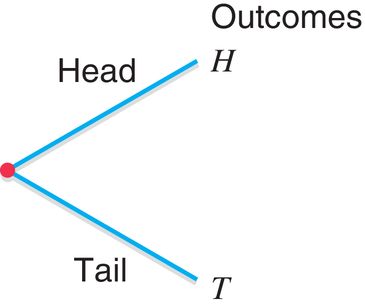 5
Example 4-2
Draw the tree diagram for the experiment of tossing a coin twice.
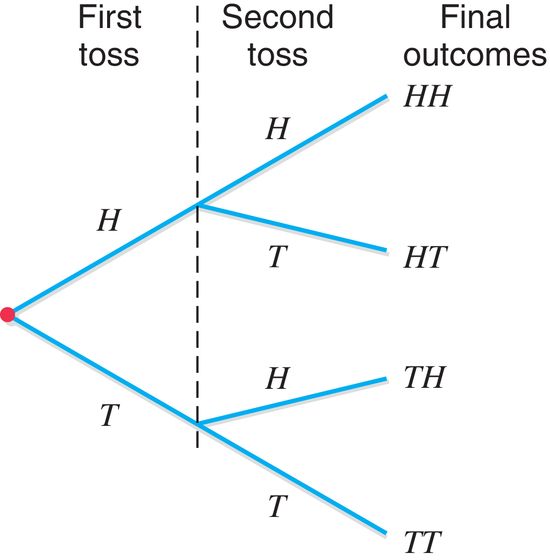 6
Example 4-3
Randomly select two workers from a company and observe their genders.
Draw the tree diagram for this experiment.
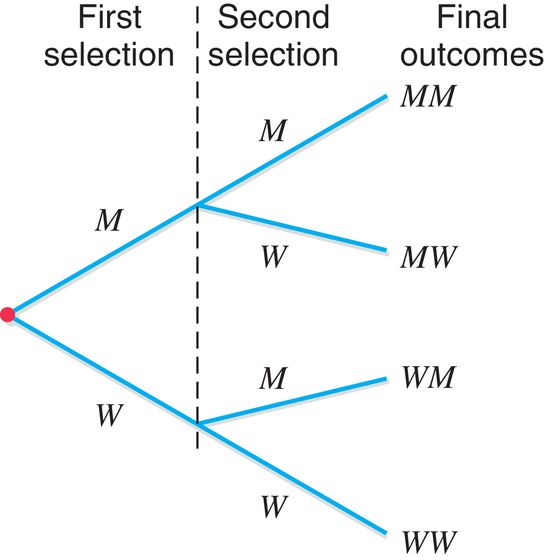 7
Events: Simple and Compound
Definition
An event is a collection of one or more of the outcomes of an experiment.
An event that consists of a single outcome is simple.
Example: for the experiment of selecting 2 workers and recording their genders, the simple events are

A compound event is a collection of more than one outcome for an experiment.
An example is provided on the next slide.
8
Example of compound event 4-5
Select 2 workers and record their genders.
Let A be the event that at most one man is selected. 
Here at most one man means one or no man is selected.
Event A will occur if either no man or one man is selected:

Because event A contains
more than one outcome,
it is a compound event.
Here is its Venn Diagram->
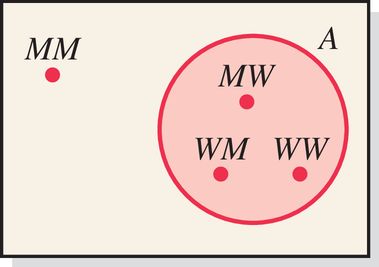 9
4.2 Calculating Probability
Probability is a numerical measure of the likelihood that a specific event will occur.
First Property
   The probability of an event always lies in the range 0 to 1:
Second Property
For an experiment, the sum of the probabilities of all simple events (or final outcomes) is always 1:
10
Conceptual Approaches to Probability 1
Classical Probability
Two or more outcomes that have the same probability of occurrence are said to be equally likely outcomes.
Find the probability of obtaining a head for one toss of a coin.
11
Example 4-8
Find the probability of obtaining an even number in one roll of a die.
A = an even number is obtained = {2, 4, 6}. 
If any one of these three numbers is obtained, event A is said to occur. Hence,
12
Example 4-9
Jim and Kim have been looking for an apartment to rent.
They like five and two of them are in West Orange, NJ.
They cannot decide which of the five they should rent.
They put five balls 1 through 5 (each # representing an apartment) in a box and ask their daughter to select one.
What is the probability that the selected apartment is in West Orange?
Each ball has the same probability of being selected.
Two of the five homes are in West Orange. Hence,
13
Conceptual Approaches to Probability 2
Relative Frequency Concept of Probability
Using Relative Frequency as an Approximation of Probability
If an experiment is repeated n times and an event A is observed f times where f is the frequency, then, according to the relative frequency concept of probability:
14
Example 4-10
10 of the 500 randomly selected cars manufactured at an auto factory are found to be lemons. What is the probability that the next car manufactured at this auto factory is a lemon?
Let n denote the total number of cars in the sample and f the number of lemons in n. Then,
Using the relative frequency concept of probability, we obtain
15
Law of Large Numbers (LLN)
Definition
Law of Large Numbers
If an experiment is repeated again and again,
the probability of an event obtained from the relative frequency approaches the actual (or theoretical) probability.
16
LLN: Simulating the Tosses of a Coin
If the experiment is repeated only a few times, the probabilities obtained may not be close to the actual probabilities.
As the number of repetitions increases, the probabilities of outcomes obtained become very close to the actual probabilities.
An Rguroo video illustrates the LLN with rolling a die.
17
Example 4-11
Allison wants to determine the probability that a randomly selected family from New York State owns a home. How can she determine this probability?
18
Conceptual Approaches to Probability 3
Bayesian or subjective probability is the probability assigned to an event based on judgment, experience, information, and belief.
There are no definite rules to assign such probabilities.
For the same event, two separate people could have different viewpoints and so assign different probabilities.
Largely popularized by the advance in computational technology and methods during the last twenty years.
19
Practice1: Which of the following events would you be most surprised by?
exactly 3 heads in a 10-coin, 100-coin or 1000-coin flip.
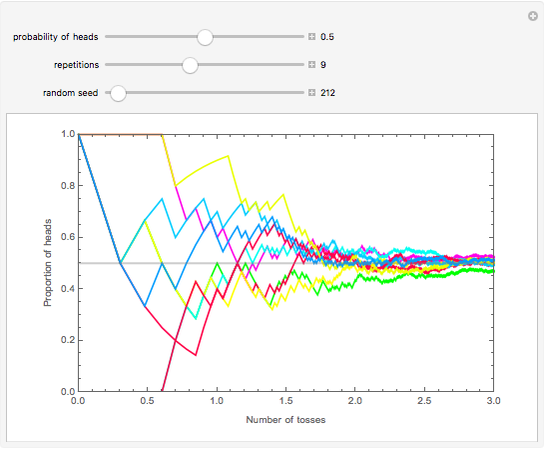 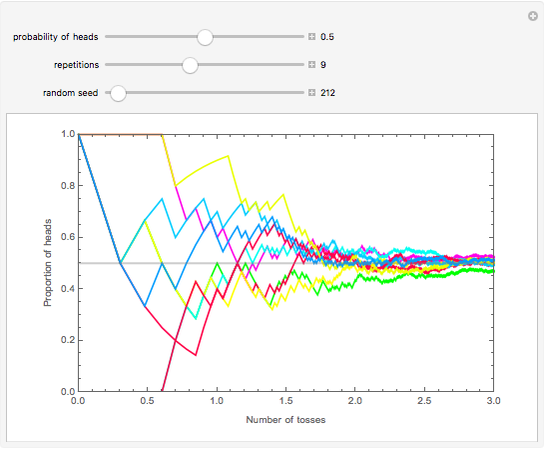 20
https://demonstrations.wolfram.com/SimulatedCoinTossingExperimentsAndTheLawOfLargeNumbers/
Practice 2: When tossing a fair coin, if heads comes up on each of the first 10 tosses, what do you think the chance is that another head will come up on the next toss?
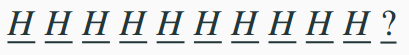 0.5, less than 0.5, or more than 0.5?
The probability is still 0.5; there is still a 50% chance that another head will come up on the next toss:
P(H on 11th toss) = P(T on 11th toss) = 0.5
The coin is not “due” for a tail.
It is often felt that
random processes are supposed to compensate for whatever happened in the past.
This is just not true; known as the gambler’s fallacy.
21
Disjoint and non-disjoint outcomes
Disjoint (mutually exclusive) outcomes cannot happen at the same time.
The outcome of a single coin toss cannot be a head and a tail.
A student both cannot fail and pass a class.
A single card drawn from a deck cannot be an ace and a queen.
Non-disjoint outcomes: Can happen at the same time.
A student can get an A in Stats and A in Econ in the same semester.
Union of non-disjoint events
What is the probability of drawing a jack or a red card from a well shuffled full deck?
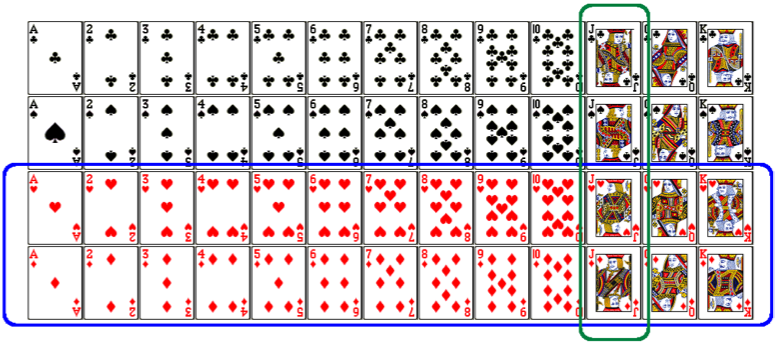 Figure from http://www.milefoot.com/math/discrete/counting/cardfreq.htm
Union of non-disjoint events
What is the probability of drawing a jack or a red card from a well shuffled full deck?
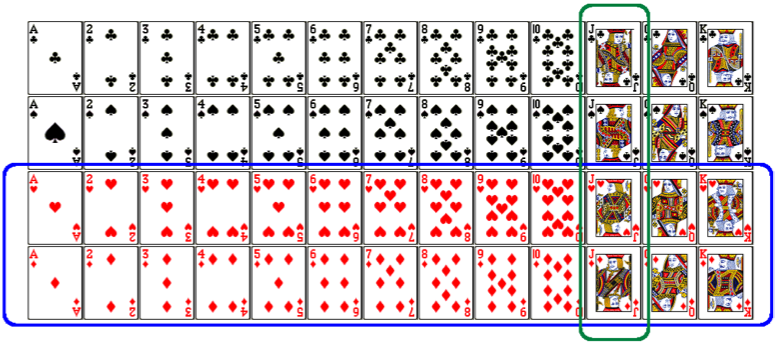 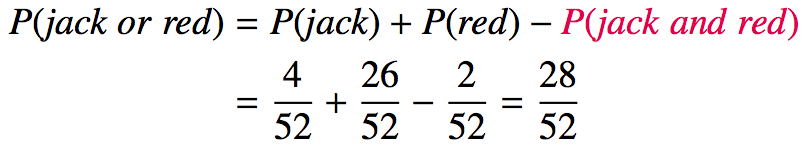 Figure from http://www.milefoot.com/math/discrete/counting/cardfreq.htm